Reforme i investicije unutar inicijative OBNOVA ZGRADANPOO-a
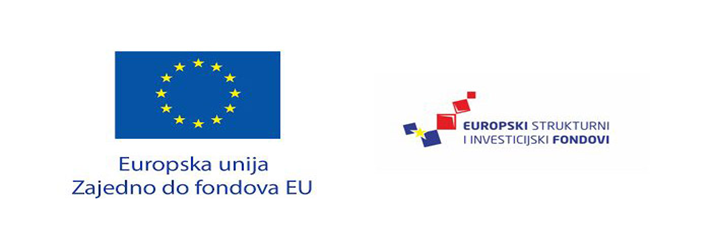 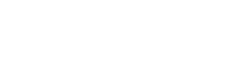 Potrebno je zgrade s najlošijim energetskim svojstvima, koje čine oko jedne trećine fonda zgrada, a koje su odgovorne za 40% potrošnje energije i 36% emisija CO2, energetski obnoviti. Navedenim će se smanjiti okolišni otisak potrošnje enrgije u zgradarstvu, smanjiti onečišćenje zraka iz sektora zgradarstva te objedinjeno ispuniti klimatske ciljeve.
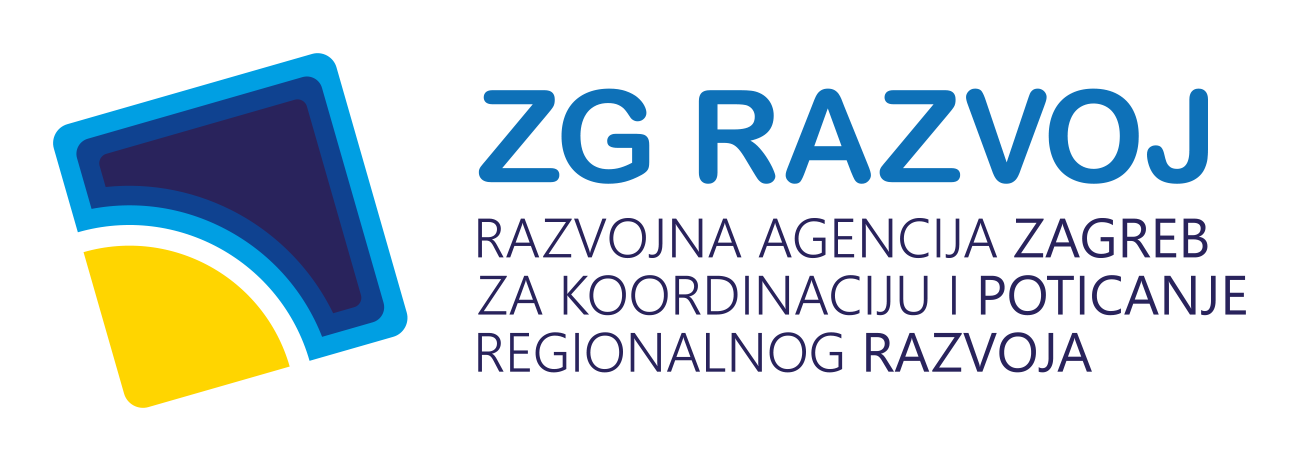 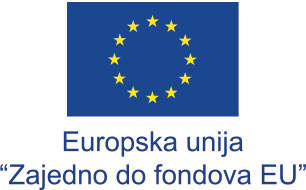 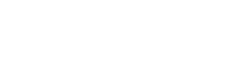 Reforma Dekarbonizacija zgrada

Investicije unutar reforme


C6.1. R1-I1 Energetska obnova zgrada

C6.1. R1-I2 Obnova zgrada oštećenih u potresu s energetskom obnovom

C6.1. R1-I3 Energetska obnova zgrada sa statusom kulturnog dobra
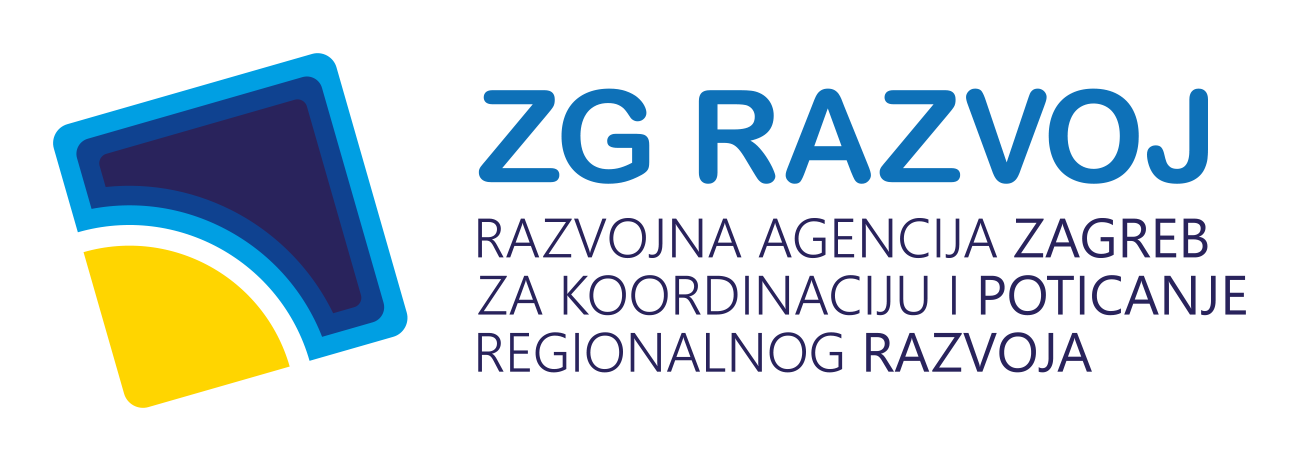 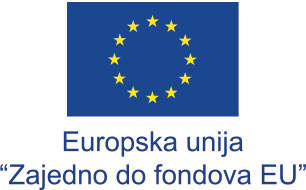 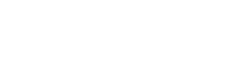 C6.1. R1-I1 Energetska obnova zgrada


Provedbom će se osigurati smanjenje toplinskih potreba i potrošnje energije u višestambenim zgradama i zgradama javnog sektora, povećanje korištenja OIE te posljedično smanjenje emisija CO2.


Prvenstveno će se financirati energetska obnova zgrada koje već imaju izrađen glavni projekt energetske obnove i spremne su za provedbu projekta.
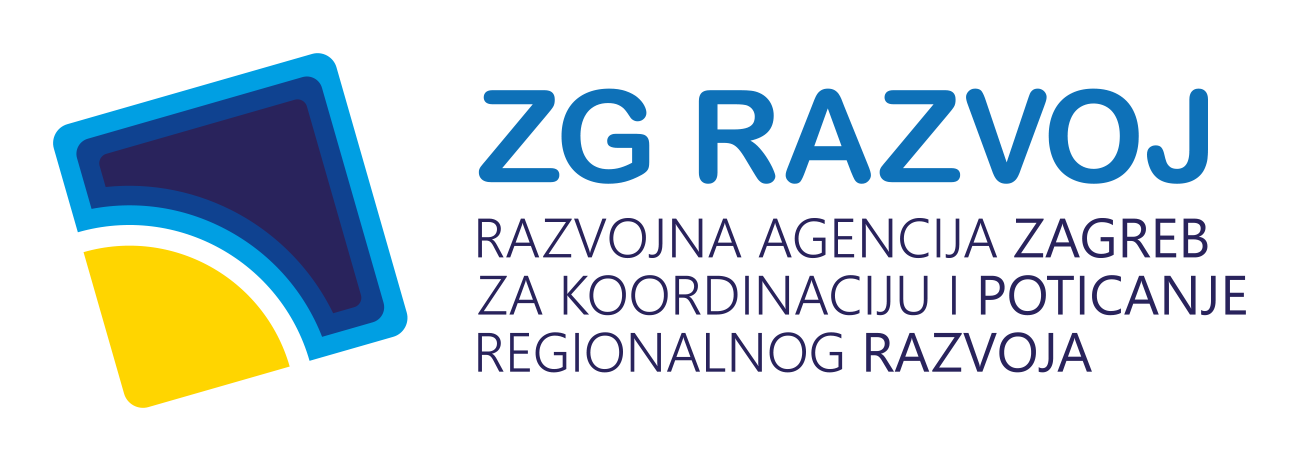 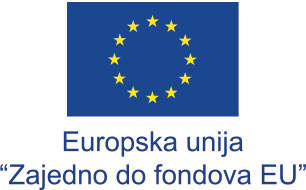 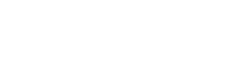 Financirat će se aktivnosti kao što su: energetski pregled i certifikat, glavni projekt i pripadajući elaborati, povećanje toplinske zaštite ovojnice zgrade, unapređenje tehničkih sustava zgrade koji uključuju tehničku opremu za grijanje, hlađenje, ventilaciju i klimatizaciju, pripremu potrošne tople vode, sustav rasvjete, sustav automatizacije i upravljanja zgradom ili njenim dijelom, uvođenje sustava obnovljivih izvora energije, zeleni krov/fasada, mjere za osiguranje zdravih unutarnjih klimatskih uvjeta, zaštite od požara i rizika povezanih s pojačanom seizmičkom aktivnosti, ugradnja infrastrukture (vodovi za električne kabele) i postaja za punjenje električnih automobila na unutarnjem ili vanjskom parkiralištu zgrade, parkirališta za bicikle te osiguranje pristupačnosti građevina osobama s invaliditetom i smanjene pokretljivosti (horizontalne mjere), stručni nadzor/projektantski nadzor/koordinator zaštite na radu.

U provedbu investicije uključena je tehnička pomoć i usluge vanjskih stručnjaka.
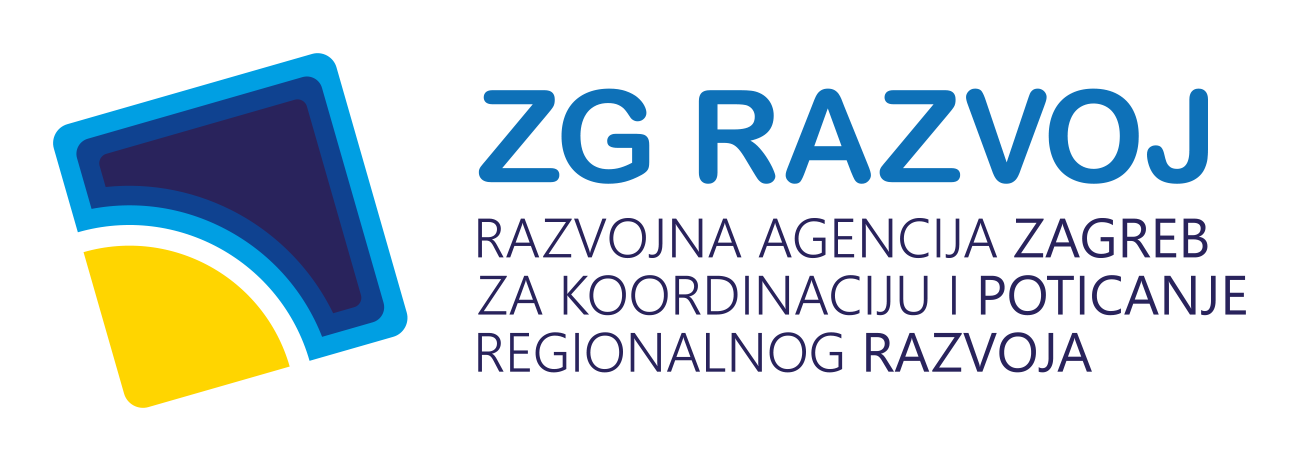 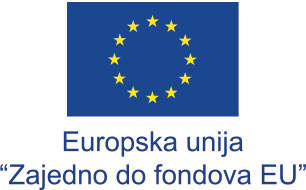 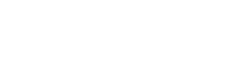 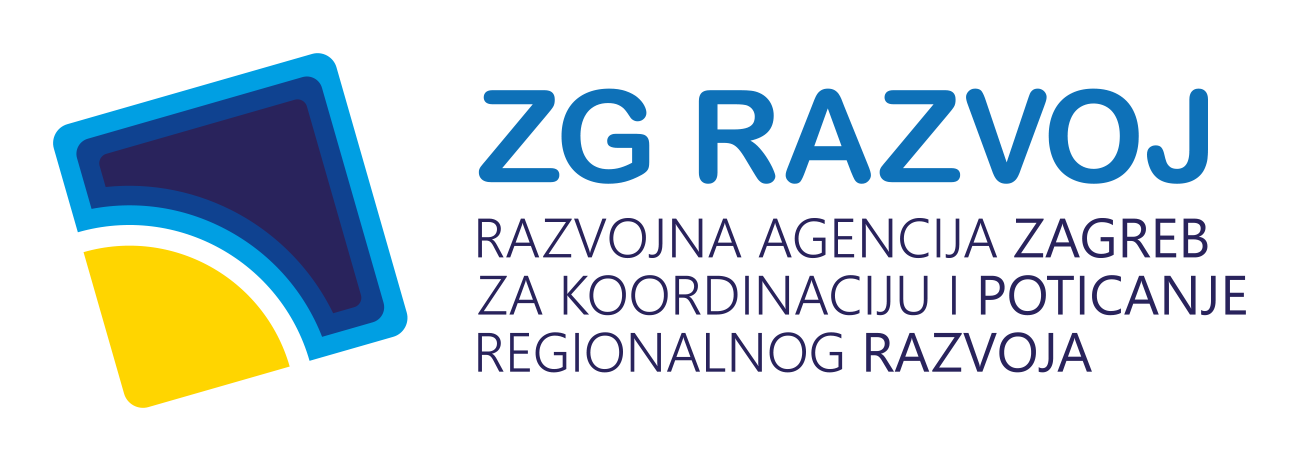 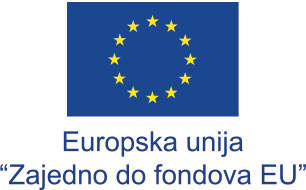 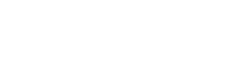 C6.1. R1-I2 Obnova zgrada oštećenih u potresu s energetskom obnovom

Nakon razornog potresa u Zagrebu označeno je neuporabljivo ili privremeno neuporabljivo više od 6 tisuća zgrada, među kojima su dječji vrtići, osnovne škole, srednje škole, fakulteti, instituti, znanstvene ustanove, sportske građevine i ustanove kulture.

Prema RDNA (Rapid Damage Needs Assessment) zagrebačkog potresa, ukupan trošak obnove unutar sektora stanovanja, obrazovanja, zdravstva te kulture i kulturne baštine iznosio bi oko 17 milijardi eura

Ova investicija uključuje obnovu na području Sisačko-moslavačke, Karlovačke, Zagrebačke, Krapinsko-zagorske županije, kao i Grada Zagreba
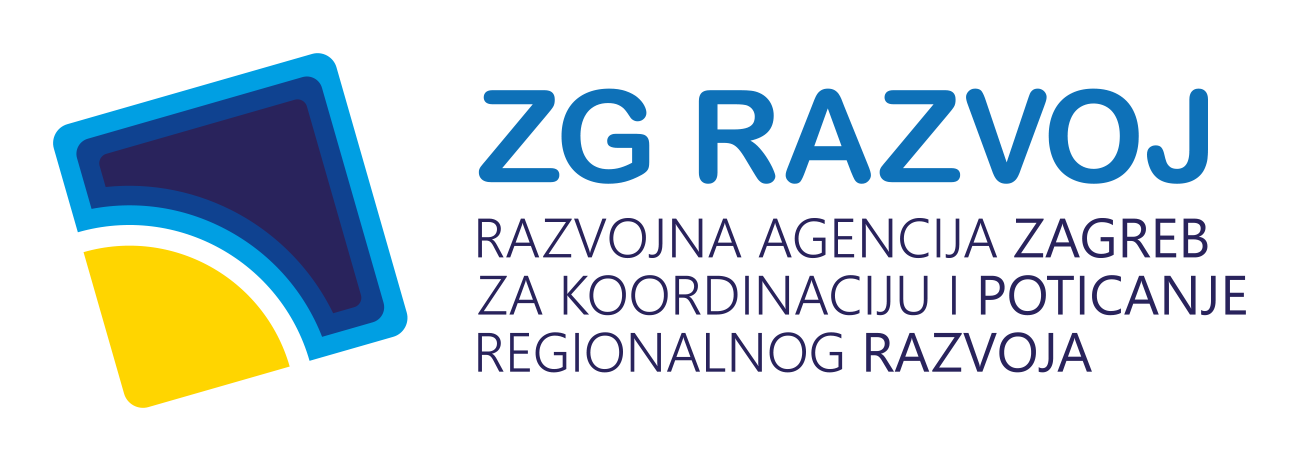 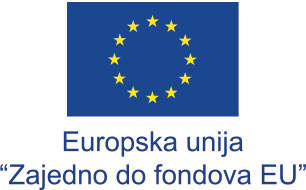 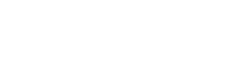 Hrvatska se odlučila za sveobuhvatnu obnovu koja uvažava stanje temeljnih zahtjeva za građevinu, od kojih su za sigurnost od posebnog značaja mehanička otpornost i stabilnost (koja sadrži protupotresnu otpornost zgrada), zaštita od požara te energetska učinkovitost.

Sveobuhvatnom obnovom višestambenih zgrada i zgrada javnog sektora oštećenih u potresu, osigurat će se saniranje nastalih oštećenja, povećanje mehaničke otpornosti i stabilnosti zgrade – posebice povećanje otpornosti na potres, povećanje energetske učinkovitosti i korištenje OIE, energetske uštede, smanjenje emisije CO2, dugoročno smanjenje troškova održavanja, povećanje zdravih unutarnjih klimatskih uvjeta, povećanje sigurnosti od požara, ublažavanje energetskog siromaštva i stupnja ugroženosti njime.
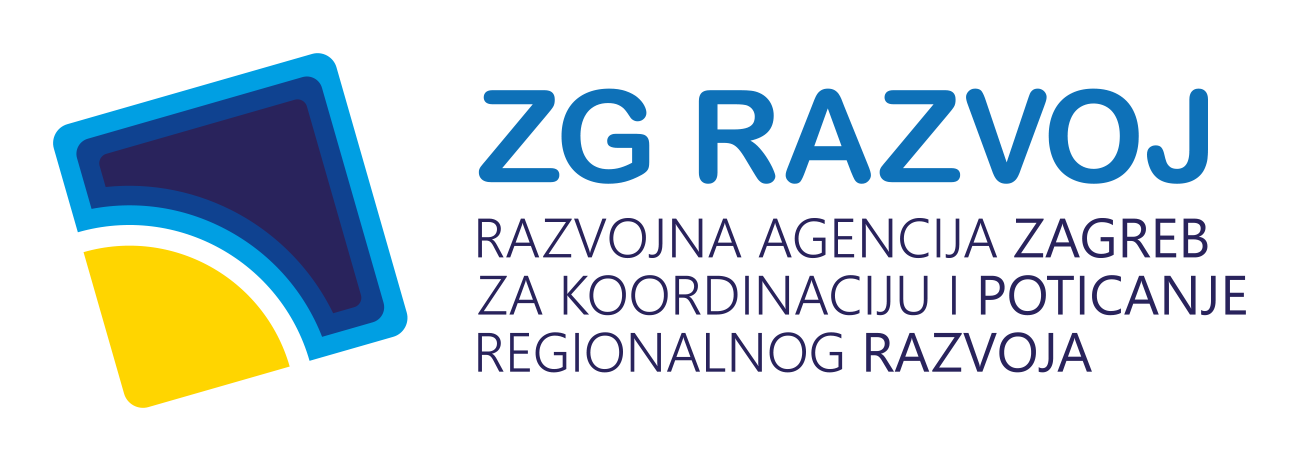 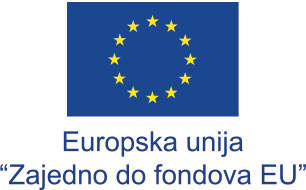 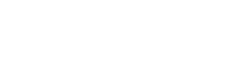 Obnova nakon oba potresa financirat će se kombinirano iz Fonda za solidarnost i RRF-a na način da se vraćanje zgrada u prvobitno stanje prije oštećenja financira iz Fonda za solidarnost, a razlika iznosa do cjelovite obnove uključujući i povećanje energetske učinkovitosti objekata iz RRF-a.

Troškovi cjelovite obnove (uključujući BBB – Build back better) za sektor stanovanja iznose oko 500 EUR/m2, za sektor obrazovanja oko 1.650 EUR/m2, za sektor zdravstva 3.650 EUR/m2, te za sektor kulture i kulturne baštine 3.500 EUR/m2.

Za sva ulaganja, osim u zgrade koje imaju status kulturnog dobra (20%), postojat će minimalni zahtjev od 50% smanjenja godišnje potrebne toplinske energije za grijanje – ekvivalentno smanjenju potrošnje primarne energije od 30% što se dokazuje glavnim projektom.

U provedbu investicije uključena je tehnička pomoć i usluge vanjskih stručnjaka.
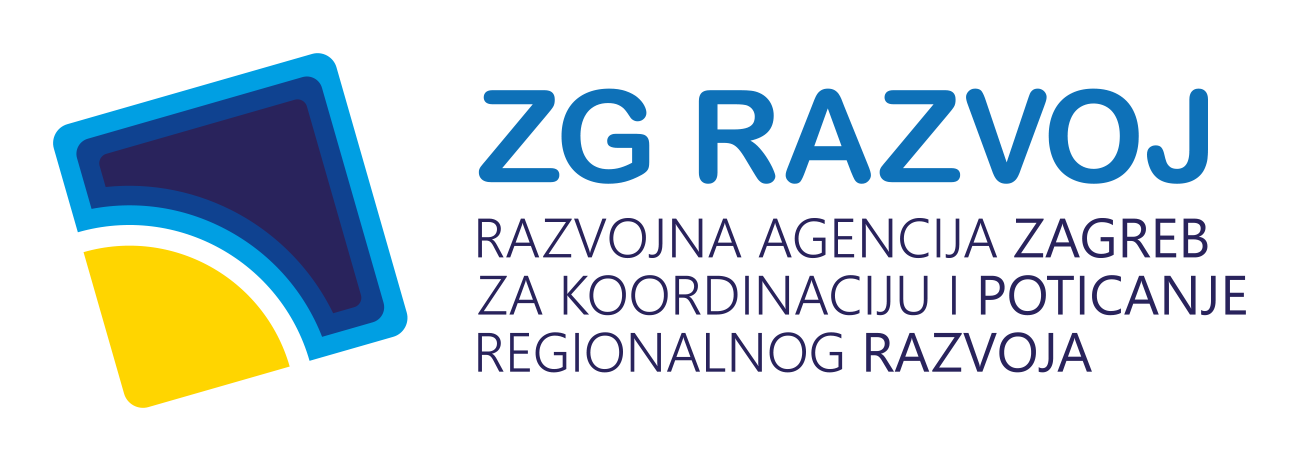 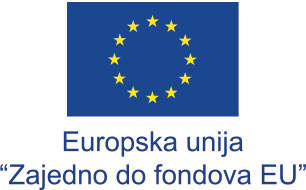 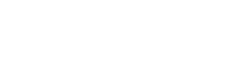 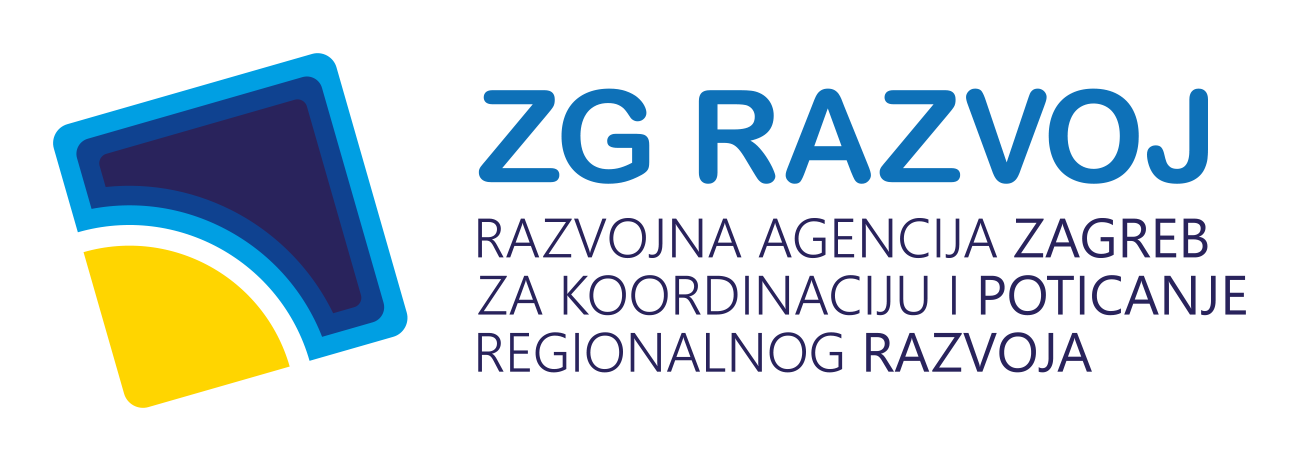 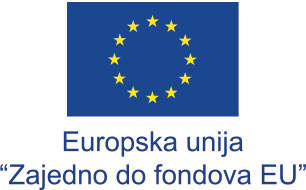 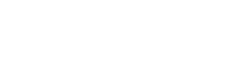 C6.1. R1-I3 Energetska obnova zgrada sa statusom kulturnog dobra

Energetskom obnovom kulturnih dobara smanjit će se emisije CO2, potrošnja energije bit će niža, dugoročno će se smanjiti troškovi održavanja, obnovit će se dotrajale i energetski neučinkovite zgrade sa statusom kulturnog dobra, doprinijet će se razvoju kružnog gospodarstva i korištenju rješenja zasnovanih na prirodi.

Mjera uključuje pripremu i provedbu otvorenih poziva na dostavu projektnih prijedloga za izradu dokumentacije i provedbu radova energetske obnove zgrada sa statusom kulturnog dobra javne i kulturne namjene.
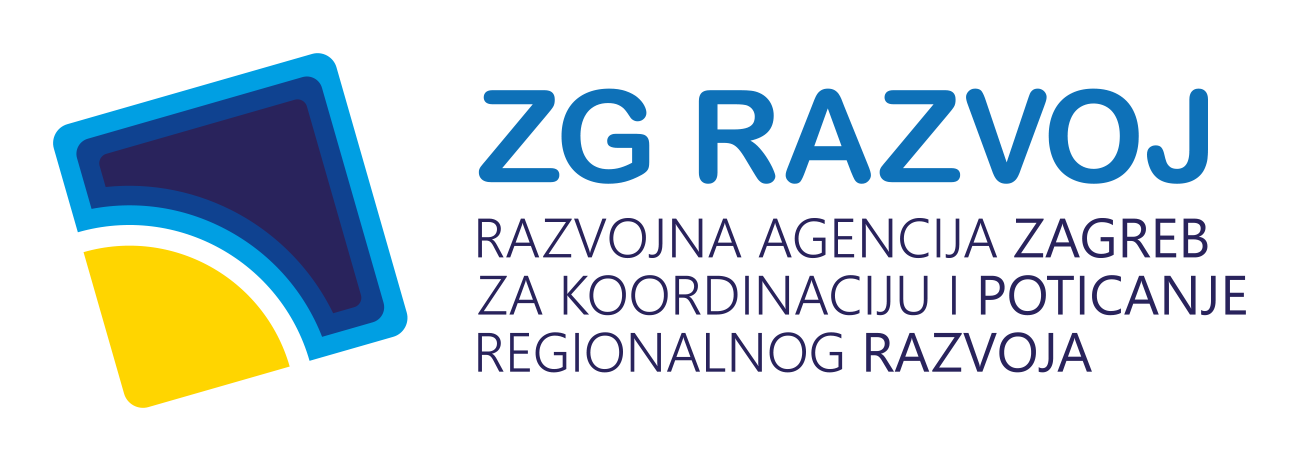 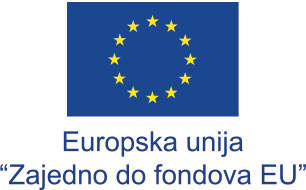 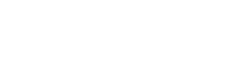 Obuhvaćene su dvije kategorije zgrada: pojedinačno zaštićena kulturna dobra (pojedinačne građevine i graditeljski sklopovi) i zgrade koje se nalaze unutar zaštićene kulturno-povijesne cjeline.

U provedbu investicije uključena je tehnička pomoć i usluge vanjskih stručnjaka.
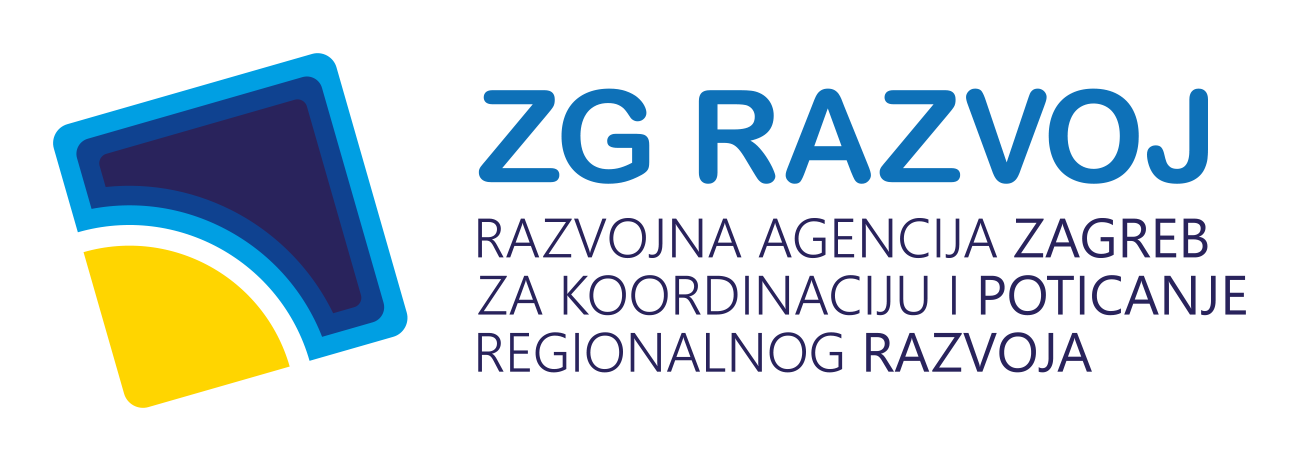 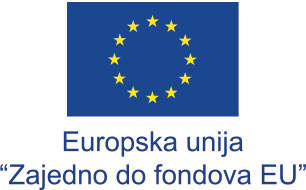